Storm Sewer Design Principles
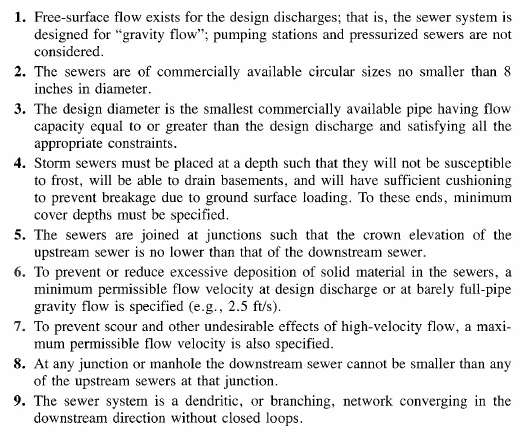 Rational Method for Composite Areas
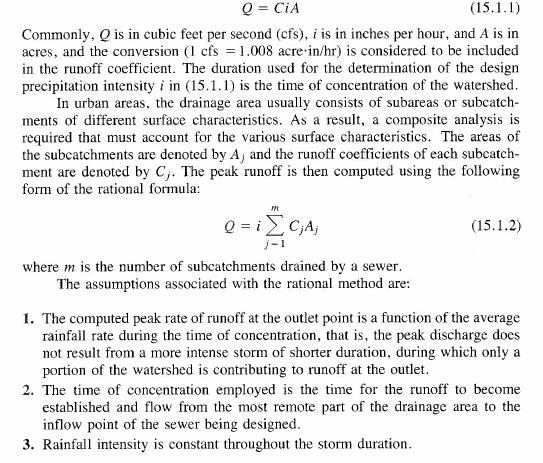 Inlet Time and Flow Time
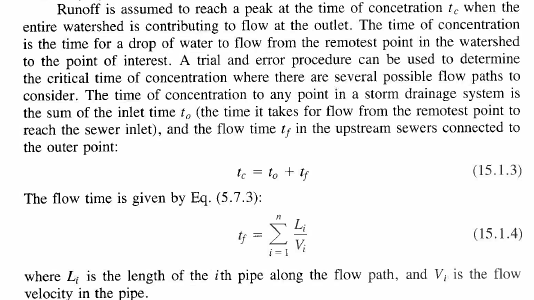 Example 1
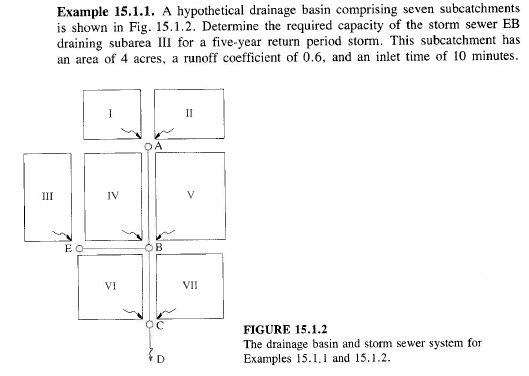 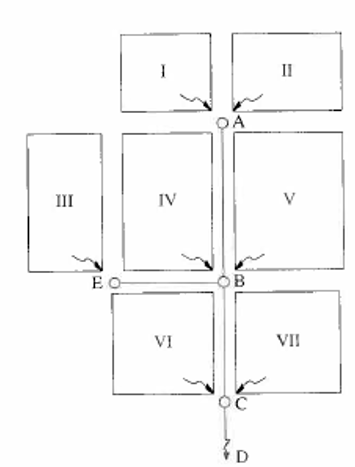 Example 2
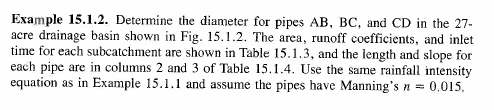 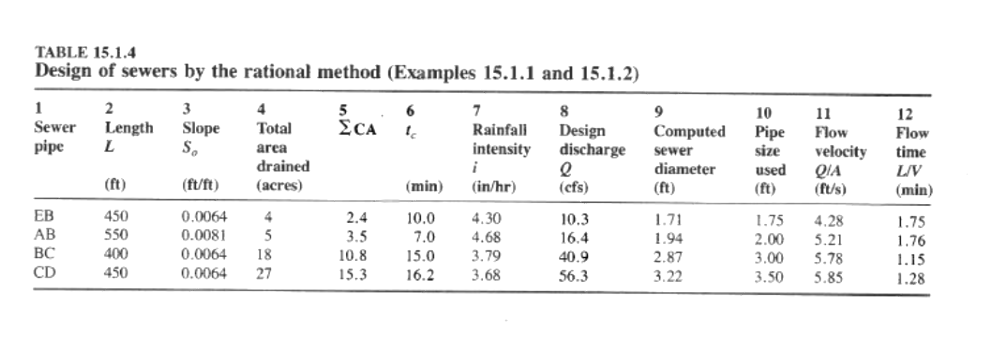